插入網站連結
尚未輸入文字
插入連結
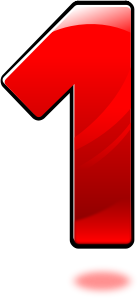 3
輸入文字、貼上連結之後按「套用」
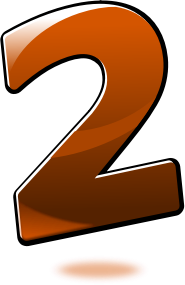 4
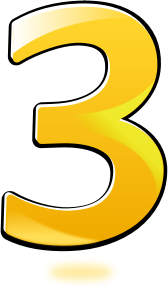 5
已經輸入文字
按滑鼠左鍵選取超連結文字
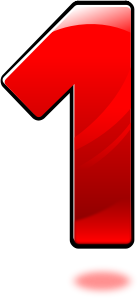 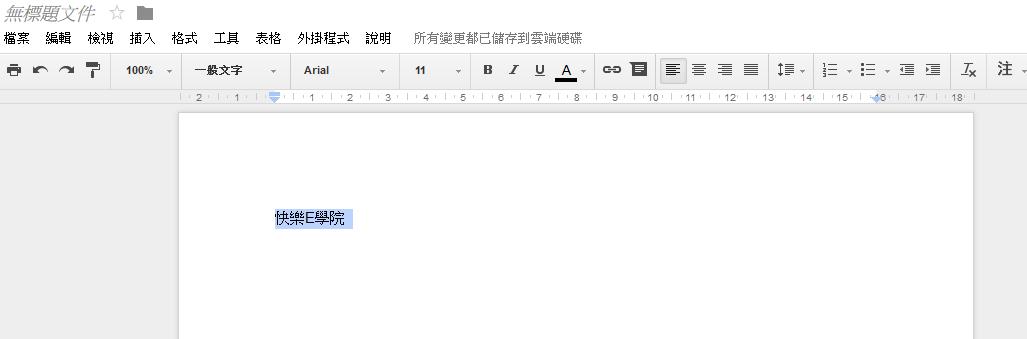 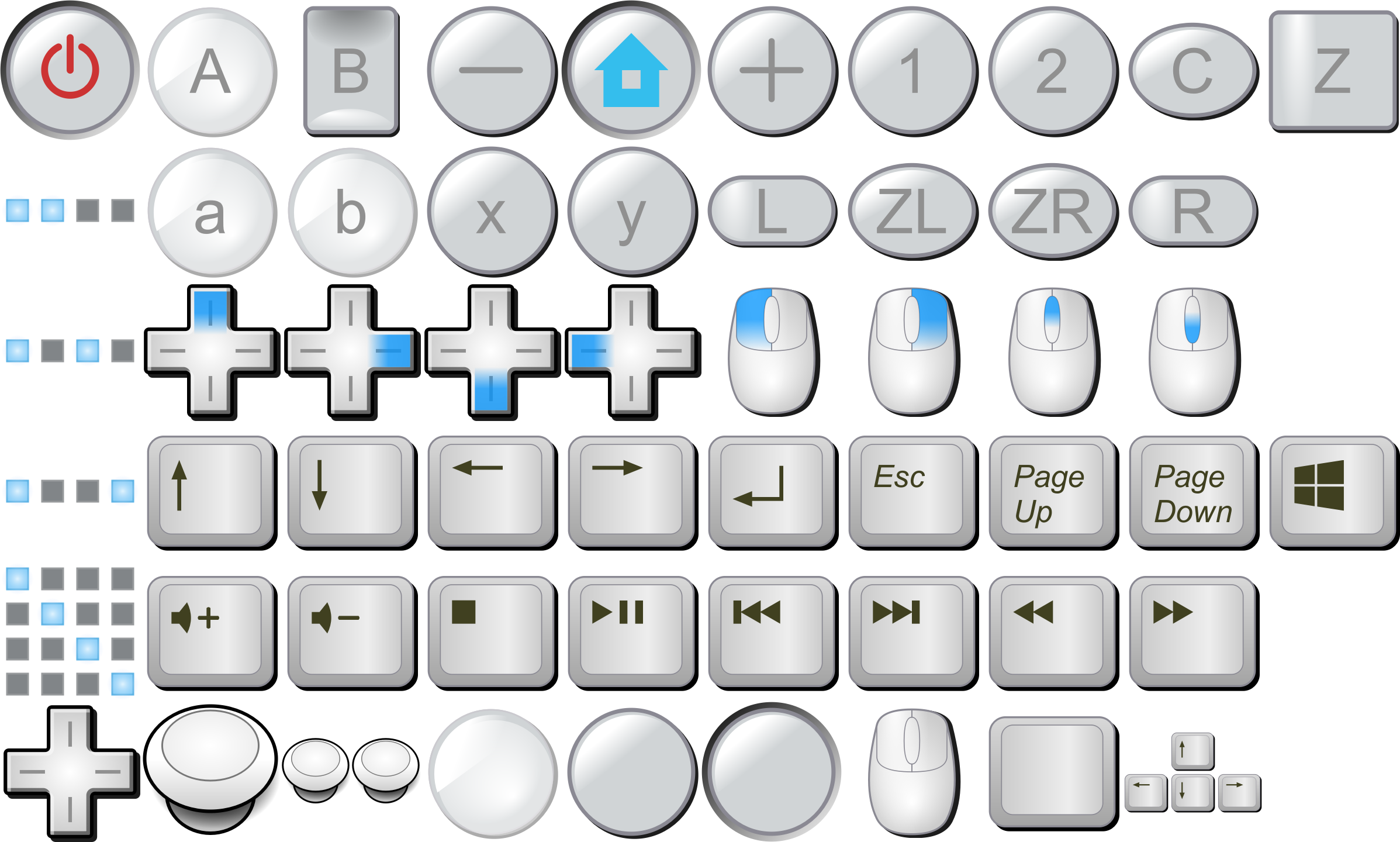 7
點選插入表單下的「連結」
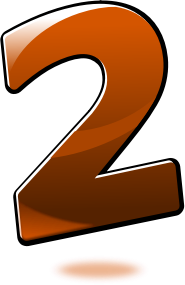 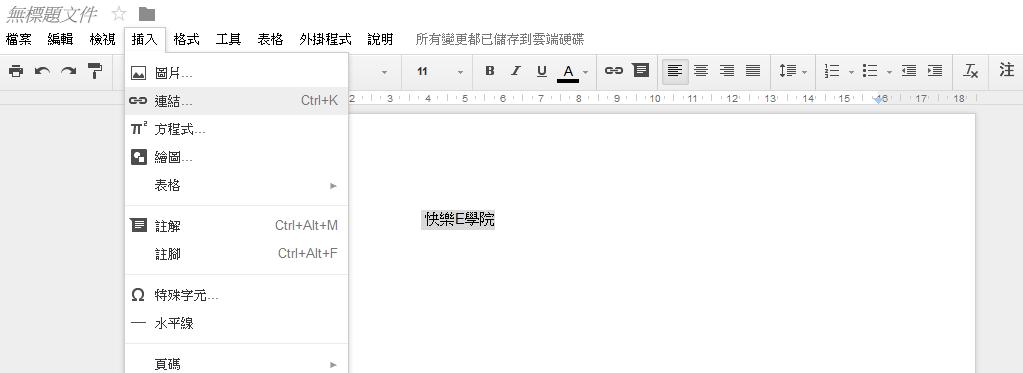 8
輸入文字
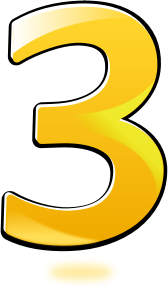 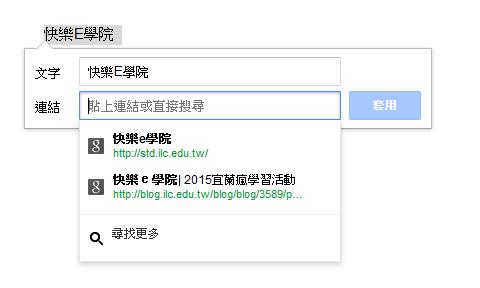 9
點選「套用」
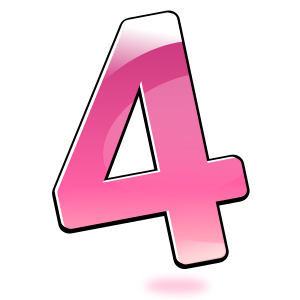 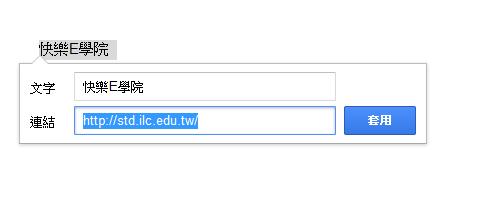 10
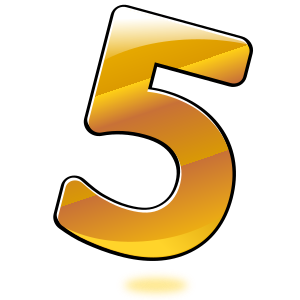 11